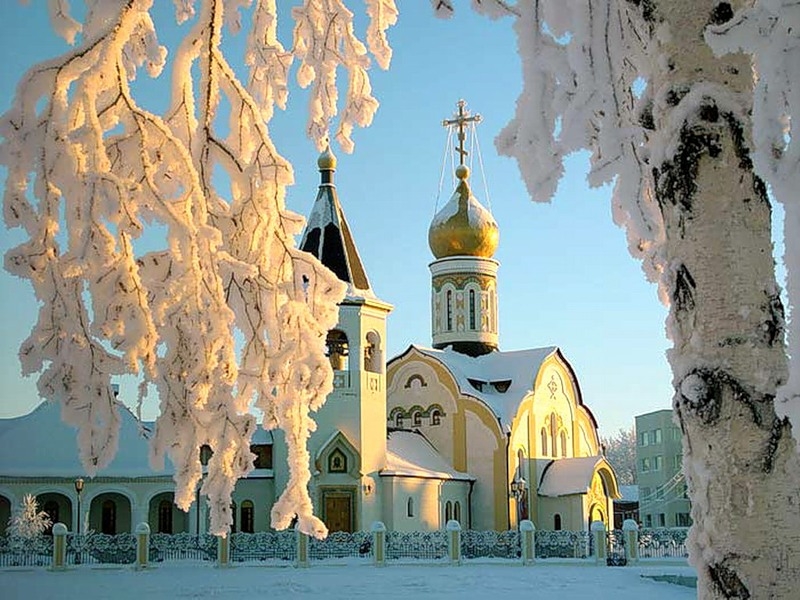 С Рождеством Христовым!
1
1
2
3
1
4
1
5
1
6
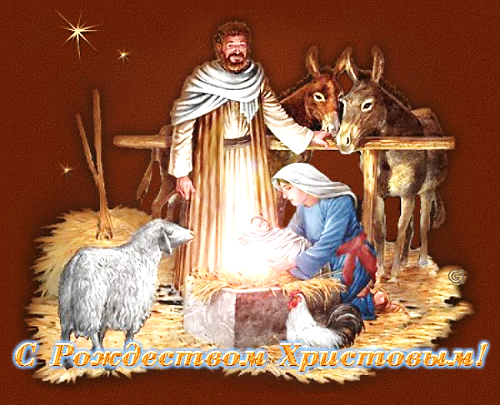 1
7
1
8
1
9
1
10
1
11
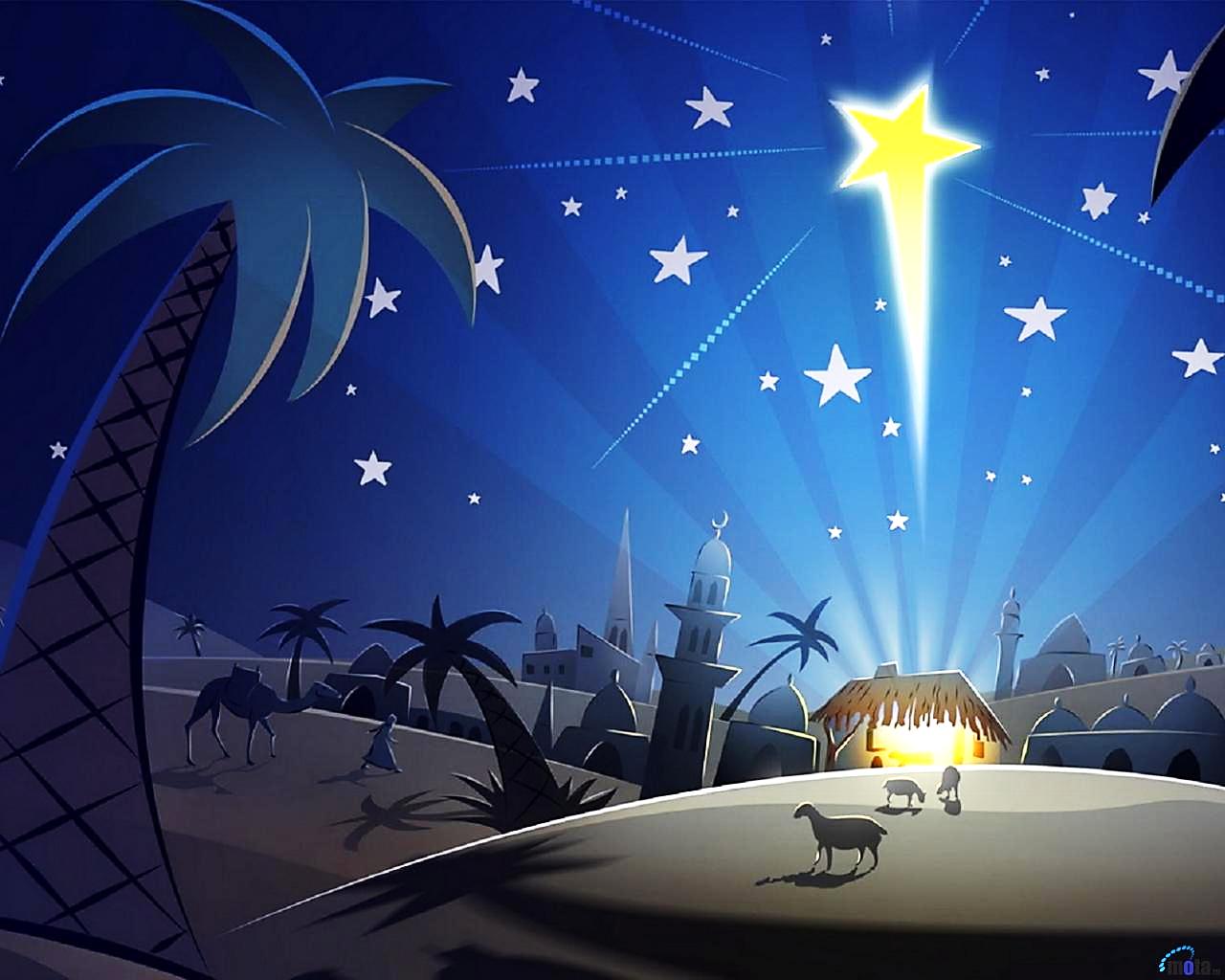 1
12
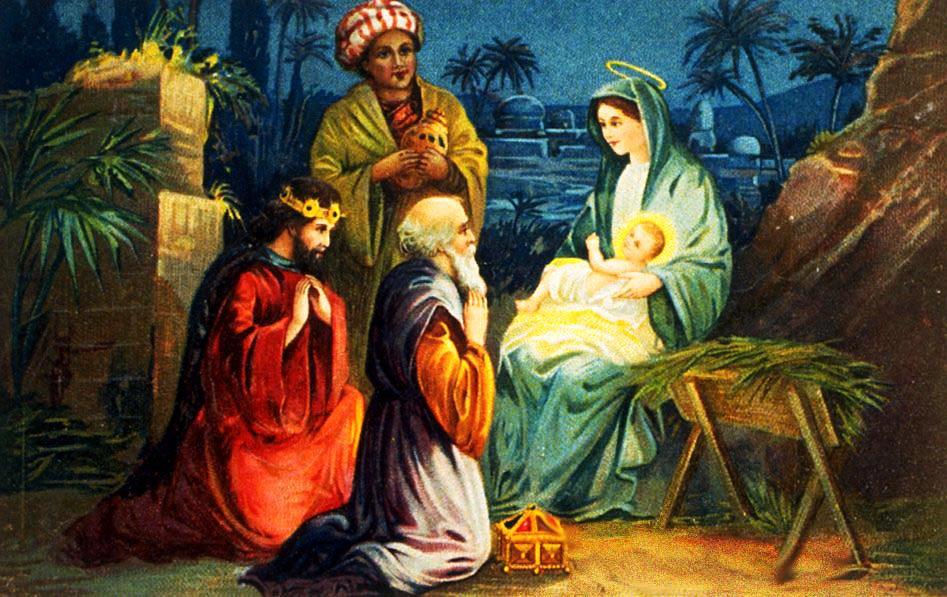 1
13
14
1
15